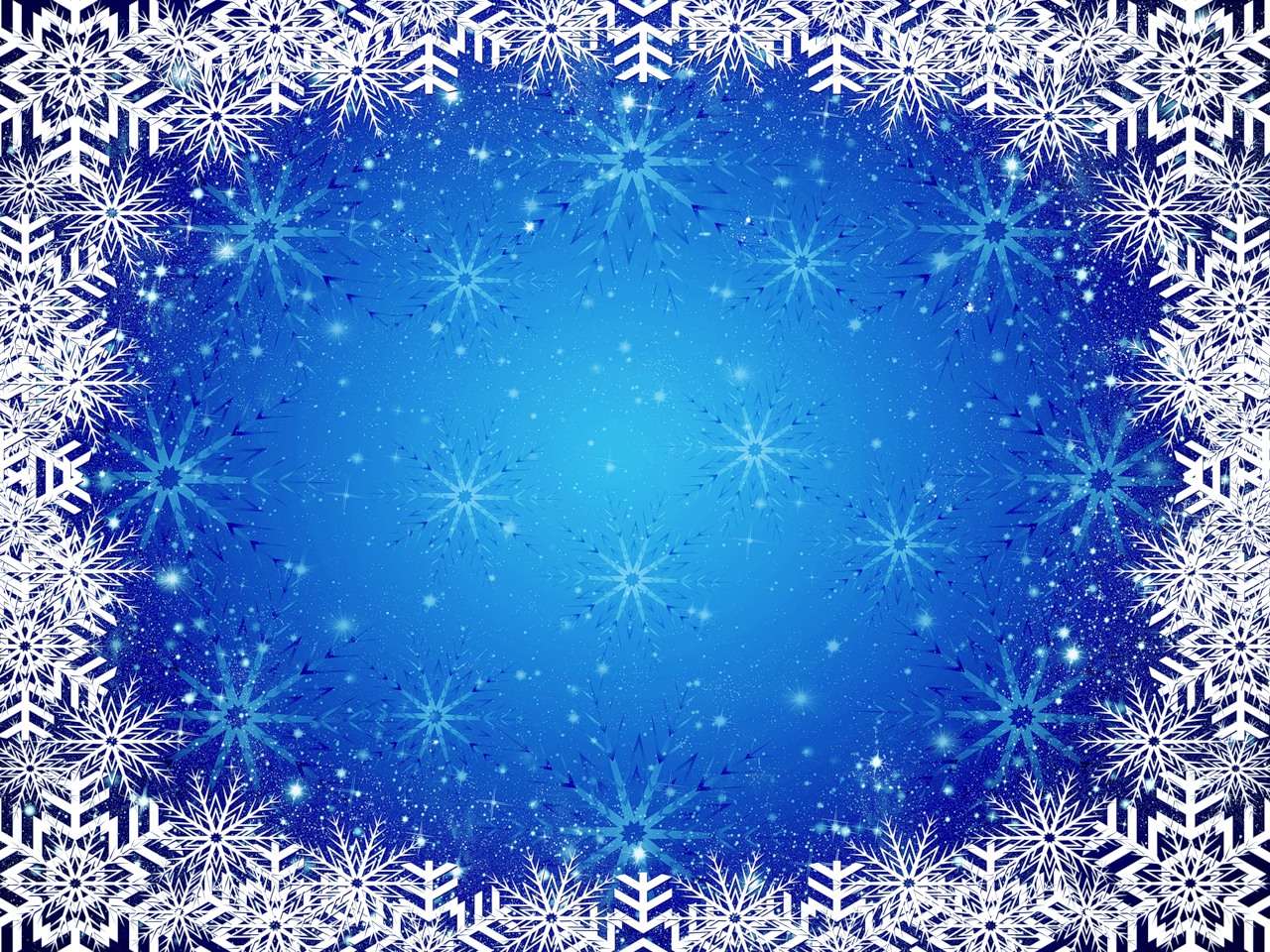 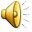 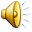 «Путешествие 
в сказку»
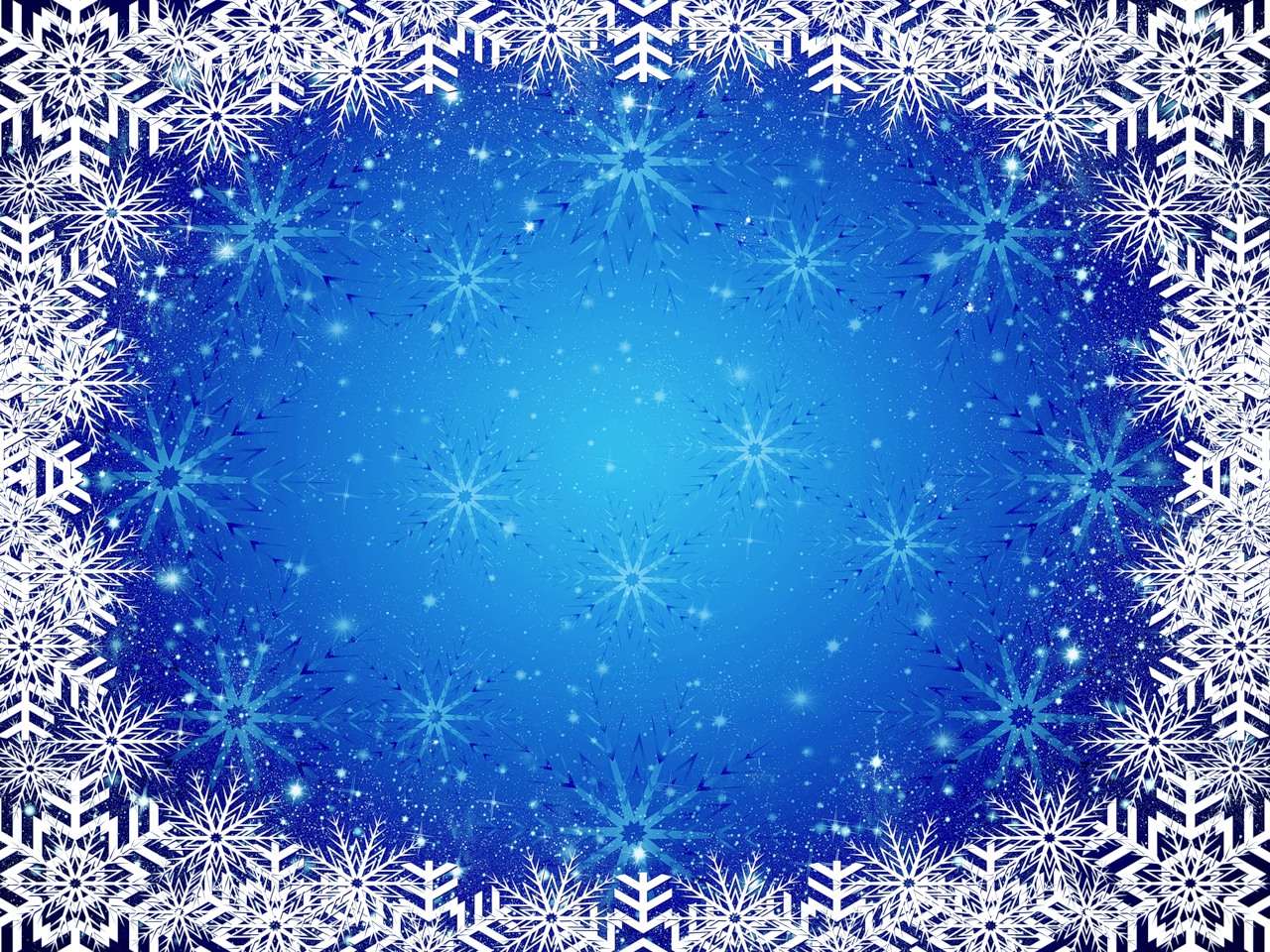 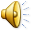 0
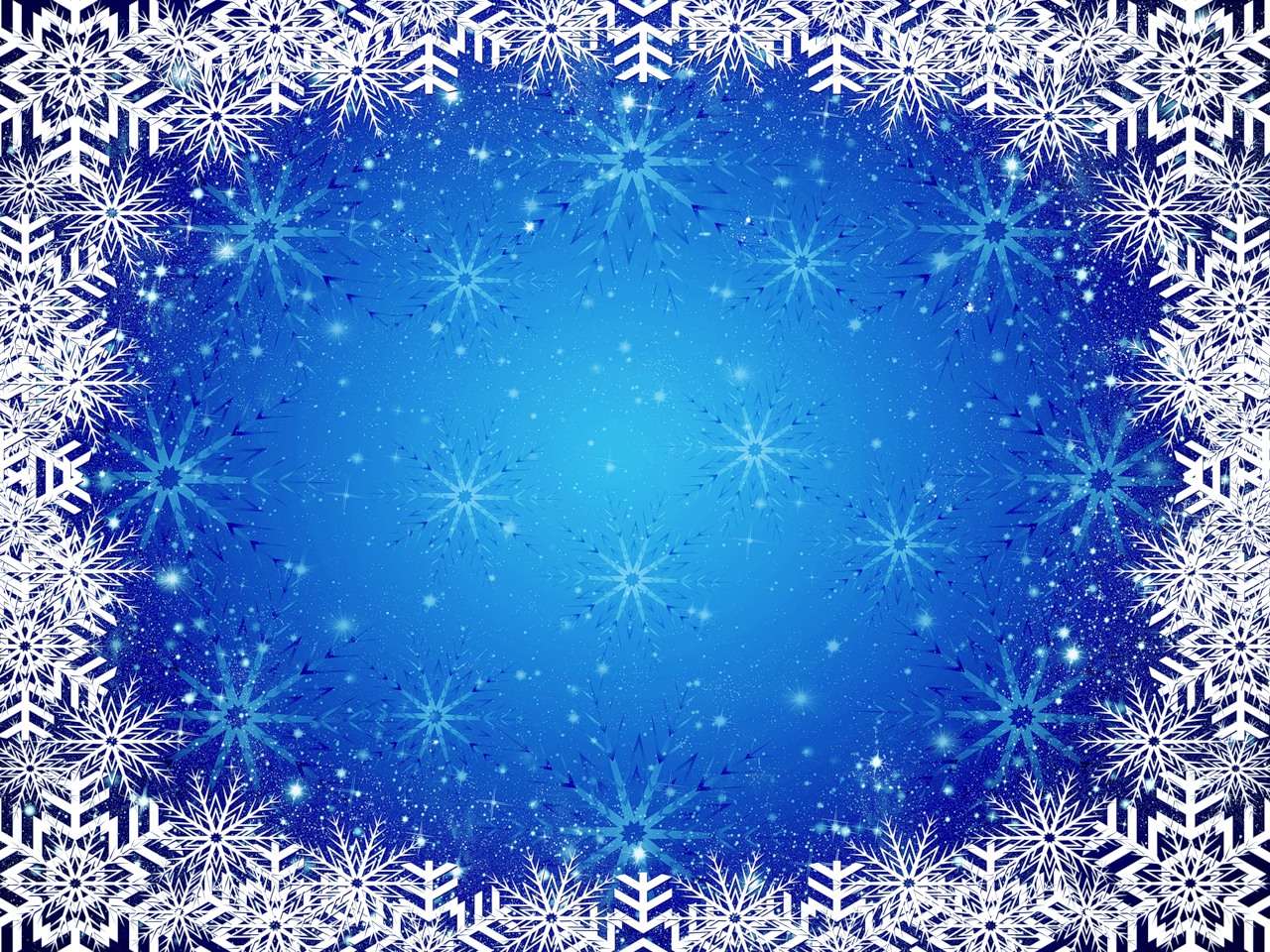 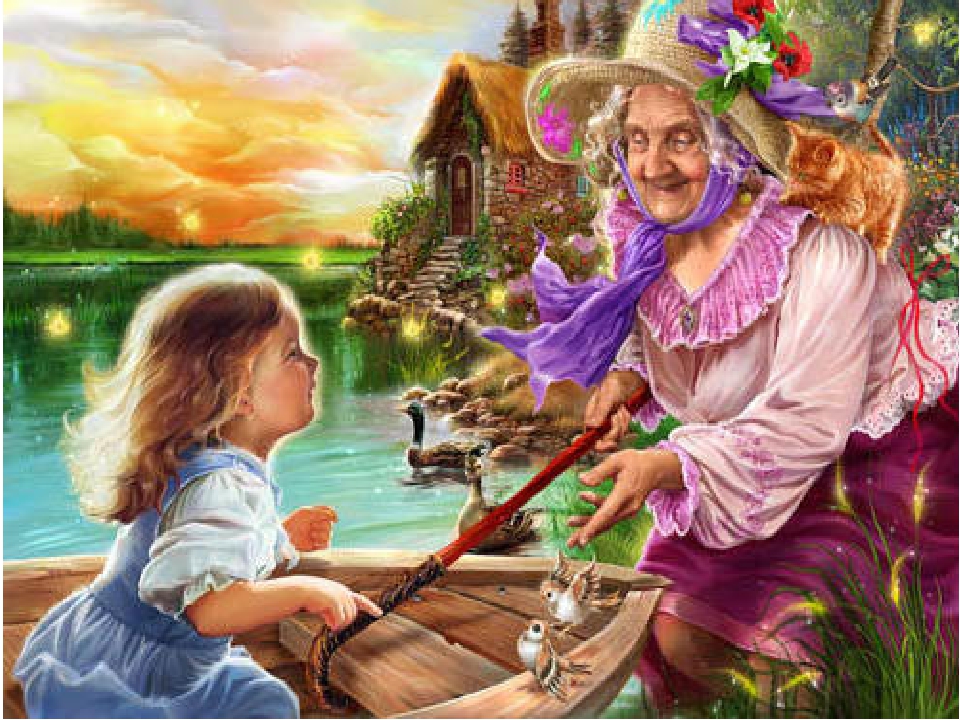 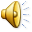 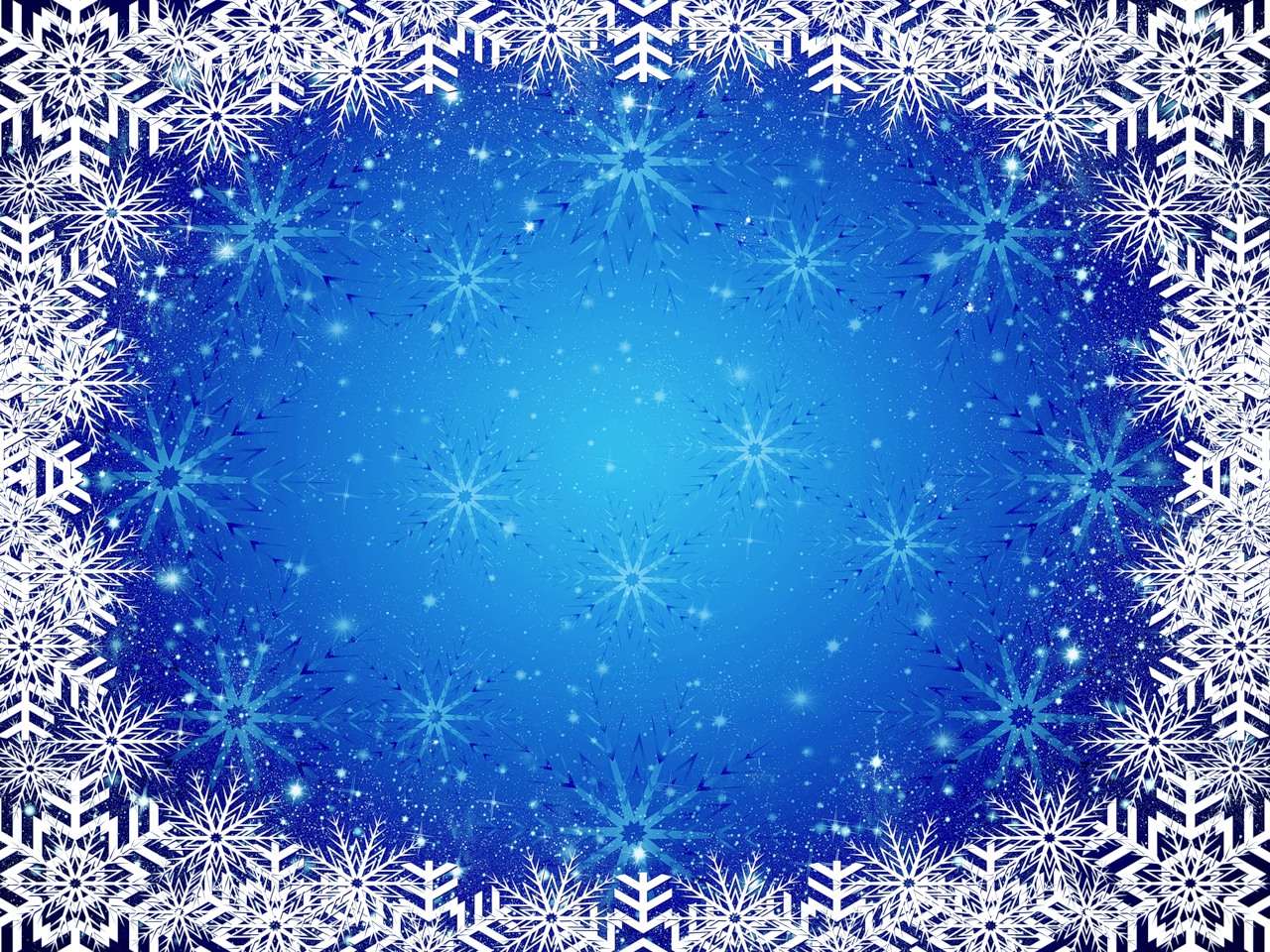 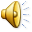 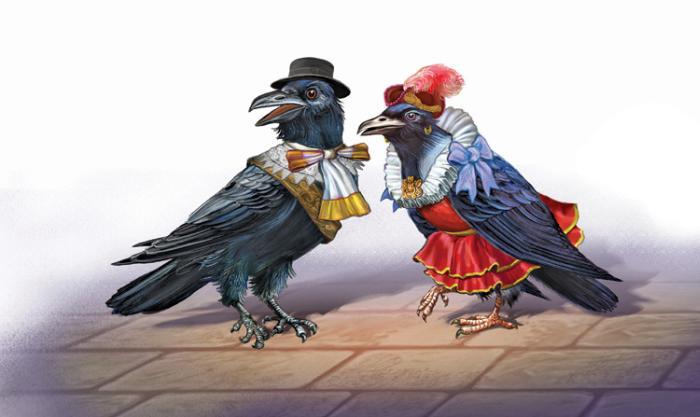 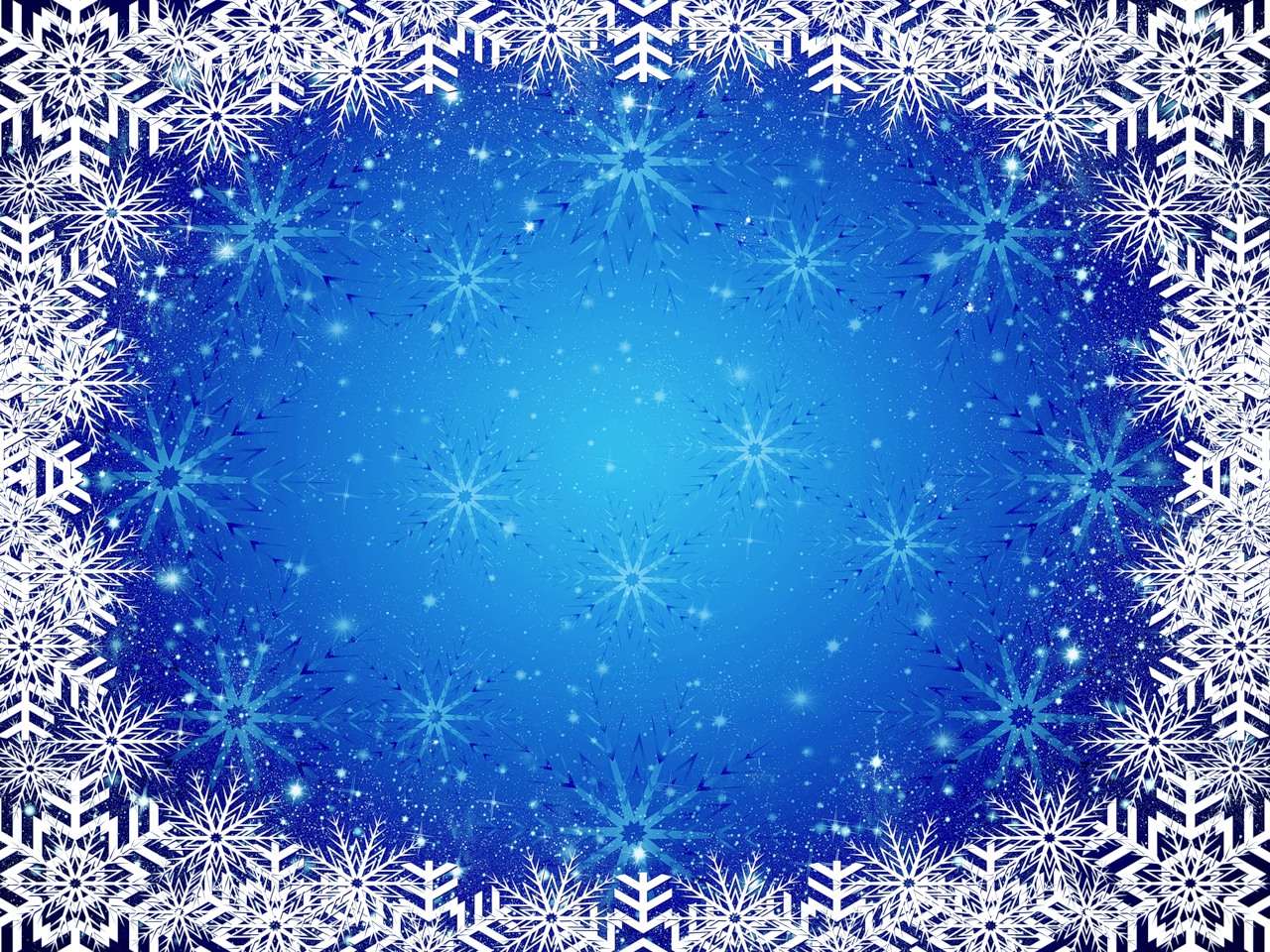 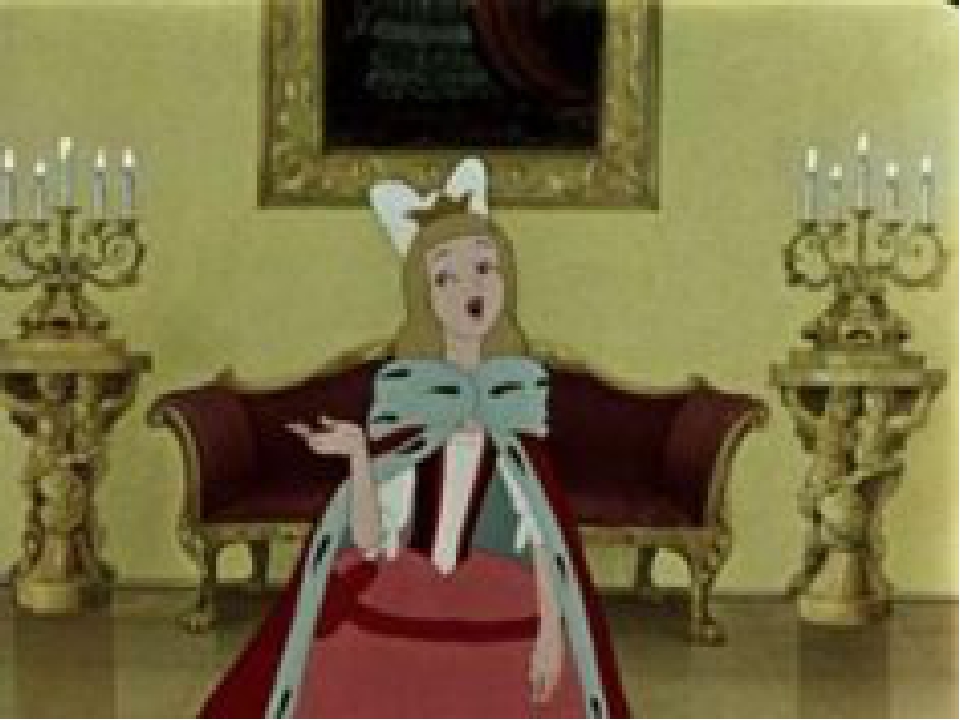 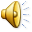 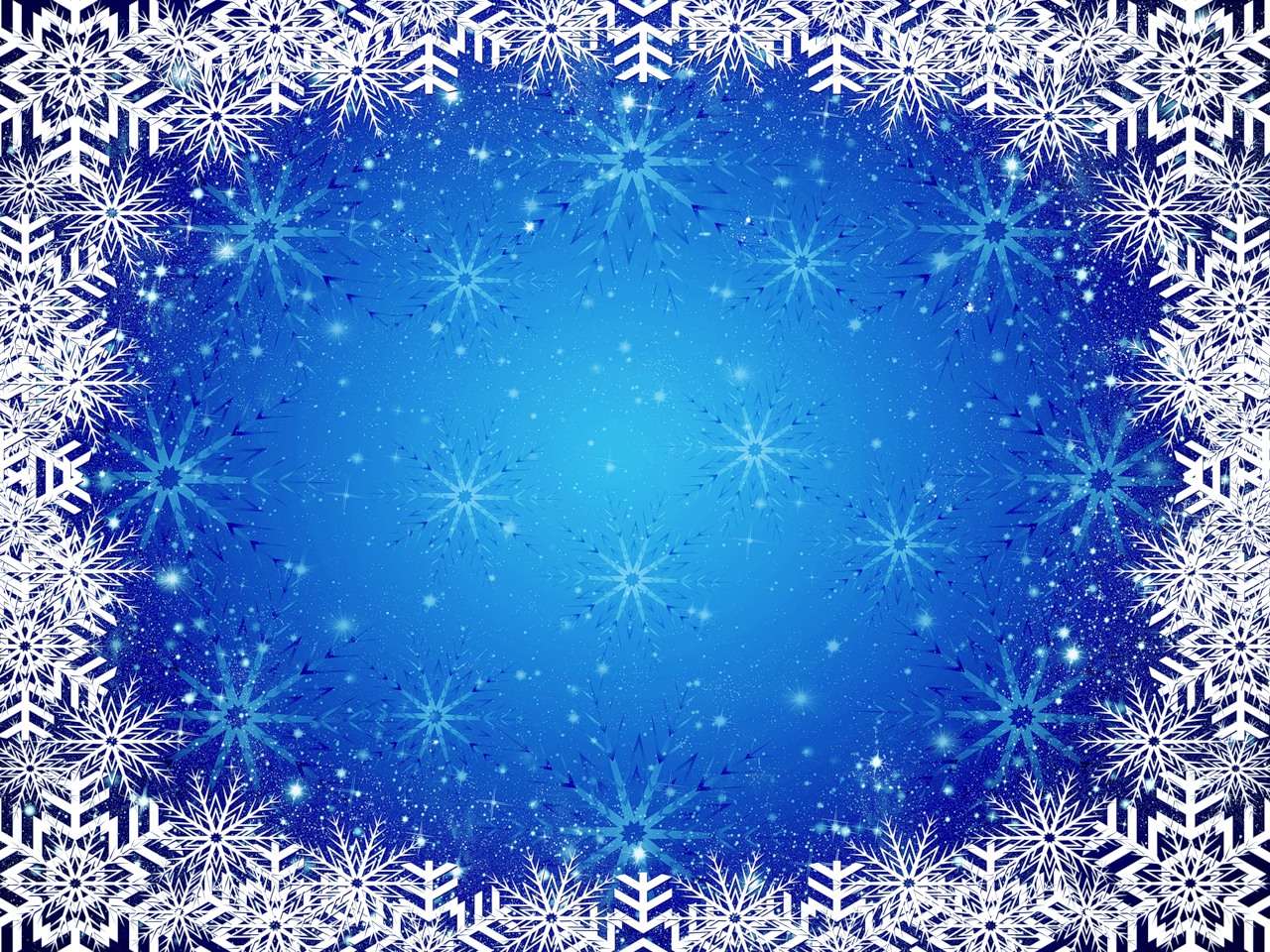 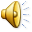 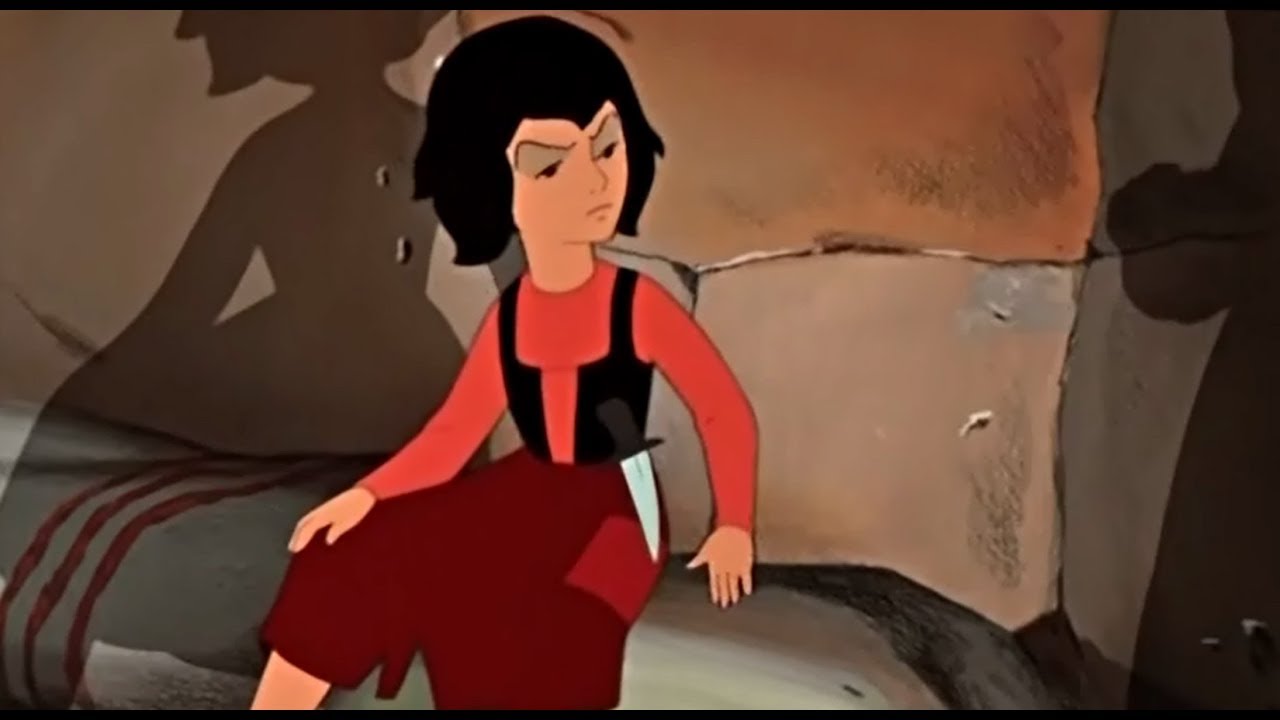 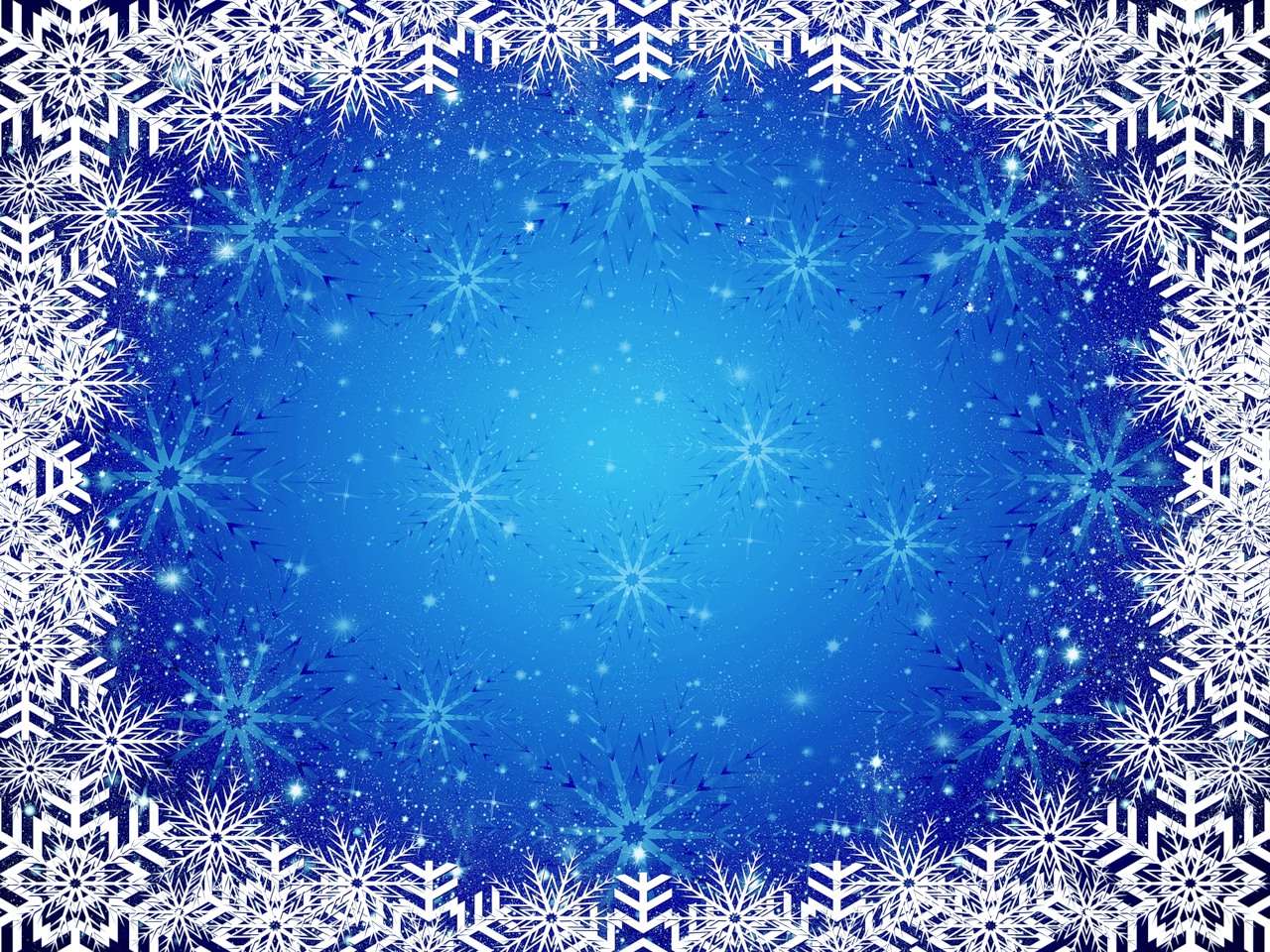 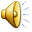 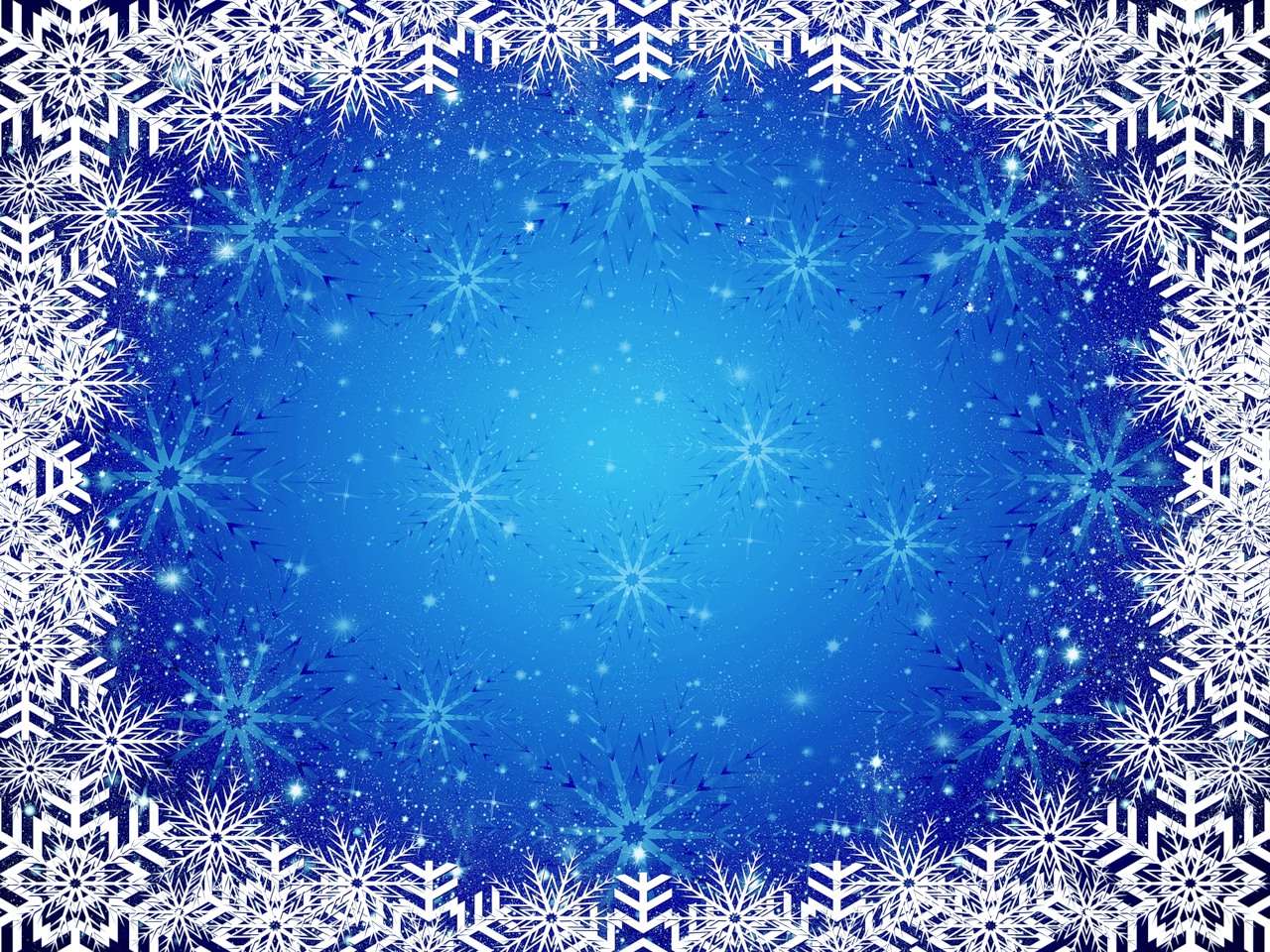 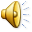 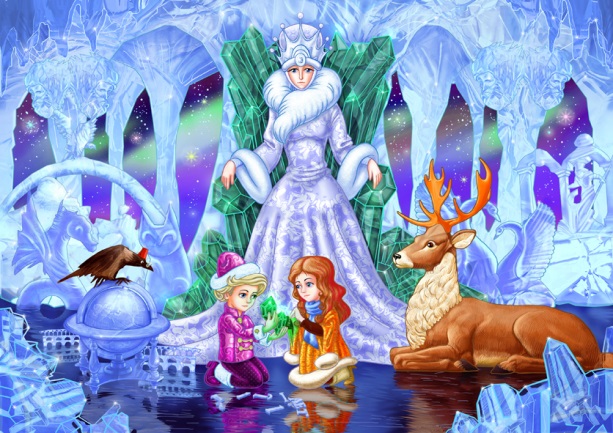 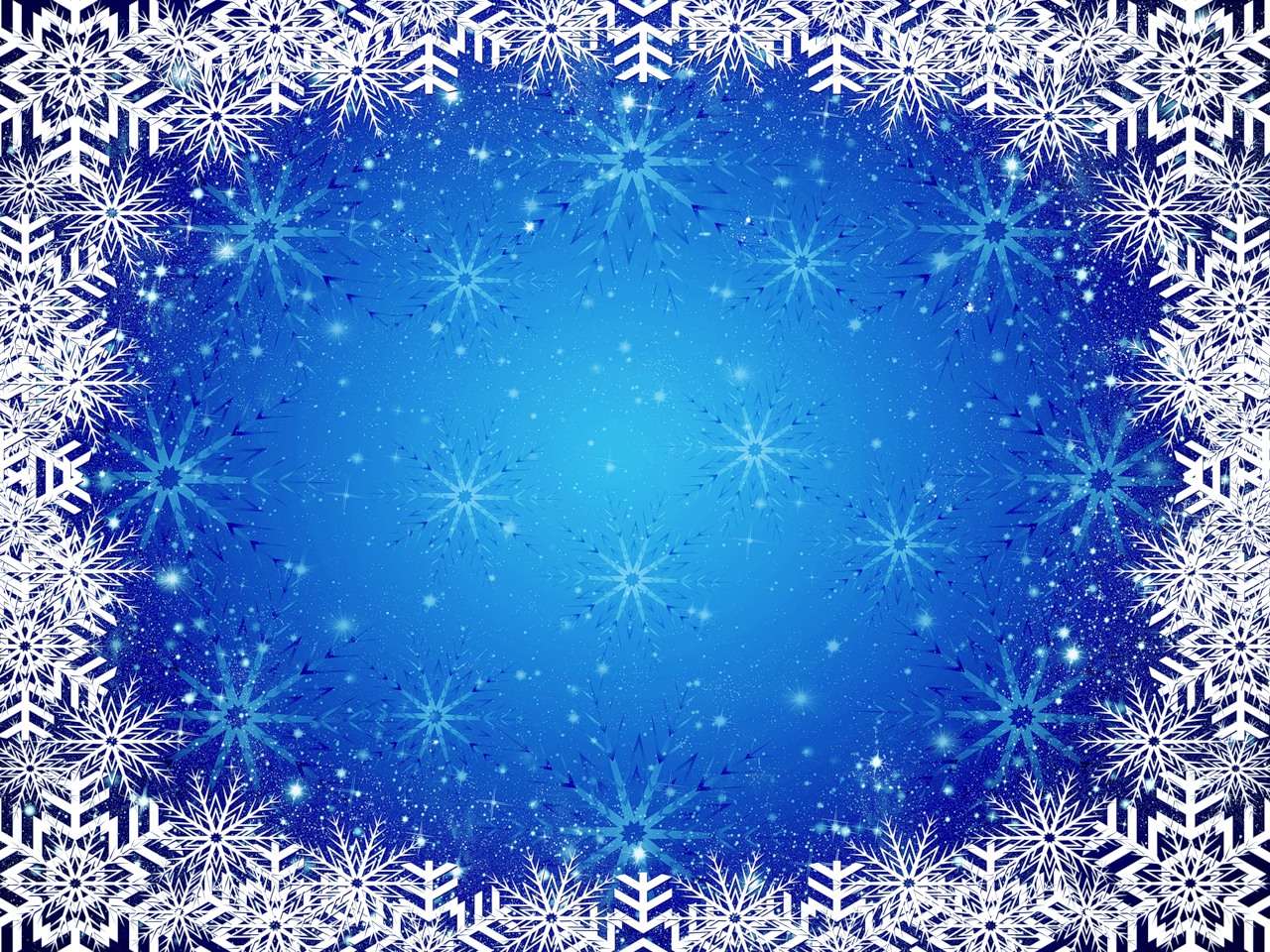 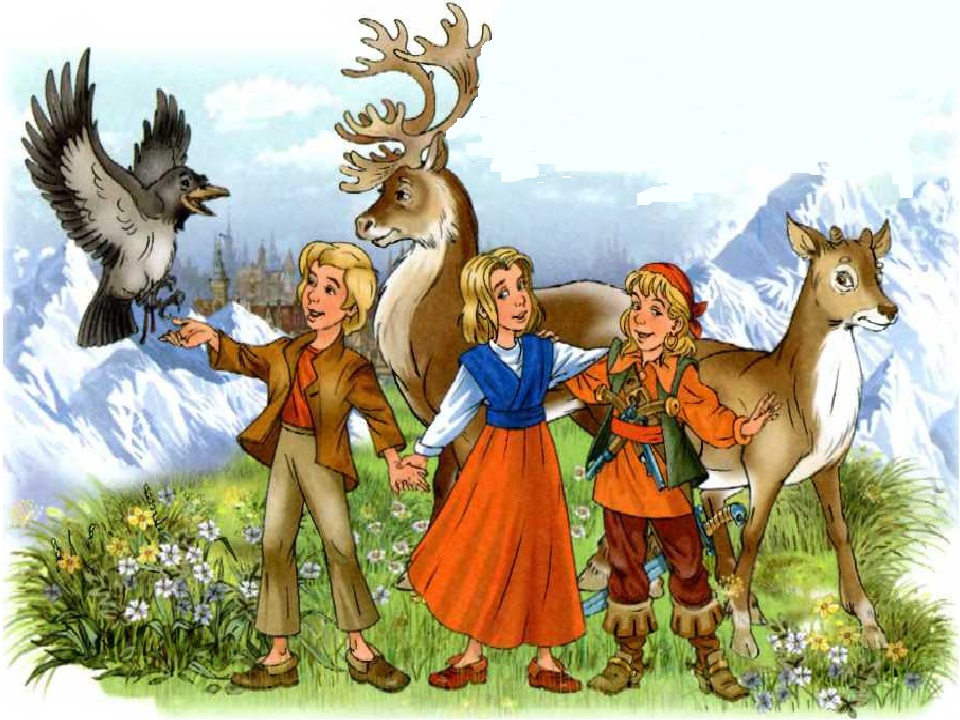 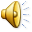